Great Science versus Viable Technology?
Class goal is to prepare YOU to judge new NanoSCIENCE & NanoTECHNOLOGY

But it's not just a question of cold hard facts, the key word is judgment

And I realized that for this I really needed to adjust your level of skepticism

 WHY?	Science is generally taught in the PAST TENSE

				But Nanoscience is PRESENT TENSE 

	It is going on right now!

		Does that make it more exciting?  Absolutely!   		

			But it also means we lack the benefits of hindsight

It's thus particularly important that we understand scientific process
A Hands-on Introduction to Nanoscience: WeCanFigureThisOut.org/NANO/Nano_home.htm
I worked at Bell Labs: Largest most significant R&D lab of the 20th century

Bell Labs was set up after Bell System became a government sanctioned monopoly

Which was allowed because this is what 1890’s New York City looked like

		after unrestrained competition between new telephone companies:
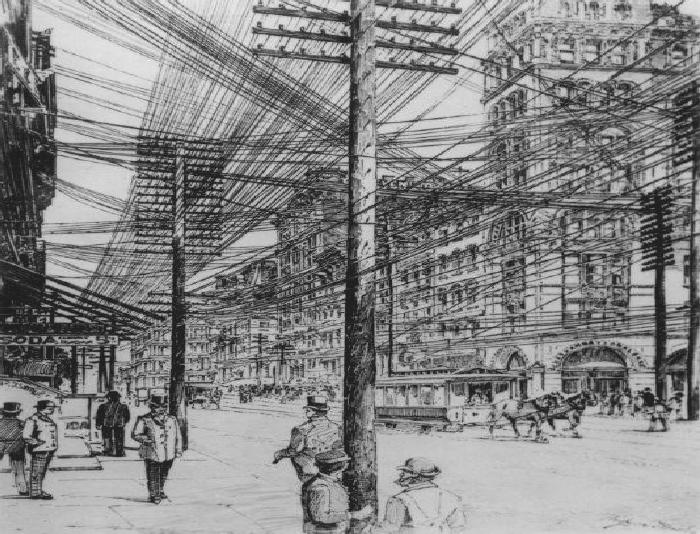 A Hands-on Introduction to Nanoscience: WeCanFigureThisOut.org/NANO/Nano_home.htm
Bell Labs factoids:

Bell Lab’s entire budget was paid by surcharge on every customer’s monthly telephone bill

Ma Bell’s employee count reached just under 1,000,000 while I was there (1976-1996)

Bell Labs alone had almost 30,000 employees!   Basic research alone had almost 1500!

Think ~ 10 university engineering schools, superbly funded, working on related problems

	So Bell Labs’ resources, scope, time horizons were unprecedented!!

Inventions: 	Transistor, Laser, CCD, UNIX, C, information theory, radio astronomy 

Nobel Prizes: 	1937 - Davisson - Demonstration of Wave Nature of Matter
		1956 - Bardeen, Brattain & Schockley - Transistor
		1977 - Anderson - Solid State Theory
		1978 - Penzias & Wilson - Proof of the Big Bang
		1997 - Steven Chu - Laser Cooling and Trapping of Atoms
		1998 - Stormer, Laughlin & Tsui - Fractional Quantum Hall Effect
		2009 - Boyle & Smith - CCD digital imaging sensors
		2014 – Eric Betzig – PALM Microscopy

Patents:		Over 26,000 (of which I contributed 14)
And at Bell Labs I had a rather unusual career path	

First 16 years spent as basic researcher and research department head
	
But spent last 5 years supporting manufacturing plant, doing technology transfer

For Bell Labs, these were RADICALLY different roles:

	Research & Manufacturing were deliberately located in separate STATES!

	And my people and I didn’t exactly volunteer for that switch:

		After break up of the company in 1980’s, it began to fail
	
		They essentially pushed all researchers into development roles

			(And, a few years after I left, Bell Labs collapsed)

Nevertheless, this experience:  

Gave me rare insight into the differences between Researchers and Developers
A Hands-on Introduction to Nanoscience: WeCanFigureThisOut.org/NANO/Nano_home.htm
Observation #1: Researchers vs. Developers
World class basic researchers MUST  be wild-eyed optimists

	Their GOAL is to do what no one has ever done before!

	And to do this even if "conventional wisdom" says it can't be done!!

		STOP - THINK about what this says about researcher’s personality (ego . . .) !

Manufacturing people MUST  be cynics 

	Gravitating toward known, well-proven (= OLD), methods and techniques

		Or they would NEVER achieve high-yield production!

	Heck, the Sales Dept. would be happy with only ONE NEW THING per product!

		And with good enough advertising, ZERO new things could suffice!

Mindsets are so incompatible or even corrosive to one another 
			that corporate R & D are often separated geographically

(So that researchers don't get TOO practical and developers don't get TOO spacey!)
Consequences?

Putting it bluntly:

	Discussing commercial possibilities, researchers have a gaping blind spot

	When discussing technology they combine innate optimism with ignorance

And yet researchers are often the public face of a corporation:

	As scientists, part of their job is to publicly share results

	And management encourages this to bolster technical stature of the company

However, this means that when basic researchers make technology predictions
	
Predictions should be taken with a HUGE grain of salt 

(in ANY field of science!)
A Hands-on Introduction to Nanoscience: WeCanFigureThisOut.org/NANO/Nano_home.htm
Observation #2: Quality of Nanoscience "Peer Review"
The Scientific Method is built around "peer review:"

	Before publication, papers must pass review by peer experts

	If paper is accepted and published, it's then further critiqued by all readers

This is normally done through very focused (scientifically narrow) publications 

	Where ~ ALL readers have SOME expertise in the subjects being written about

But Nanoscience is uniquely broad (because we don't yet know where it is going!)

	GENERAL SCIENCE publications are therefore preferred (Nature, Science . . .)

	All readers are NOT experts - Even all REVIEWERS may not be experts! 

		Validity of certain Nanoscience papers has been severely questioned

		One produced best known case of scientific fraud in recent history!

	Problem's exacerbated by modern publication via the web and/or press release
A Hands-on Introduction to Nanoscience: WeCanFigureThisOut.org/NANO/Nano_home.htm
Consequences?
Again putting it bluntly:

Nanoscience publications have a particularly jaded history

	They are prone to exaggeration

		They often include overlooked omissions or errors

			And, occasionally, outright fraud

Further, veracity is also affected by the nature of nanoscience businesses:

	HUGE expense of Microfabrication => Big, old, well-established companies

		With strong vested interest in protecting their reputation/credibility

	Low cost of Nanofabrication => Hundreds of small start-up companies

		Some of which may “bend truth” to raise capital and/or stock price

			(in order for their start-up to survive a few more months!)
This sets the stage for my discussion of Science vs. Technology:
Researchers deliberately isolated from (and naive about) technology
+
Peer review weakened by breadth of field / self-publication trends / business promotion

=> It's very hard to distinguish valid science from questionable "technology" 

	And you shouldn't blindly accept "experts" word (including mine)

	Yet distinction is essential if are to judge prospects of Nanoscience/technology

So, to sharpen our skills at making such distinctions, let's:

	1) Identify boundaries for Microscience/technology (where they are more certain)

	2) Then try to do the same for Nano
A Hands-on Introduction to Nanoscience: WeCanFigureThisOut.org/NANO/Nano_home.htm
Drawing the distinctions in Microtechnology
Relevant example is "photolithography" - optical micro-patterning

	Last class described it schematically:

	(UV light through shadow mask 
	onto polymer "resist" coated wafer) 

But what do machines ("tools") really look like and what are they capable of?

Laboratory PHOTO-lithography tools don't look all that different from schematic

			Mask and wafer below microscope

			Arm at left and knobs below to move wafer to proper position

			UV light source (at rear) then directed via mirror through stack

				(Karl Suss MJB3-IR w/ thru wafer IR camera: www.bidservice.com)
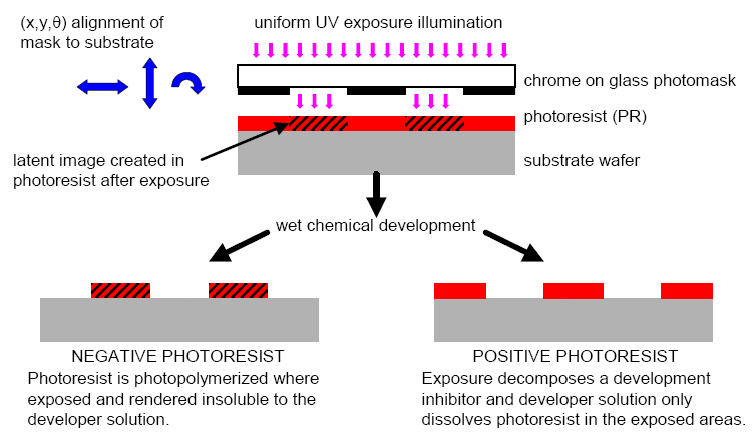 Source: R. Bruce Darling
University of Washington
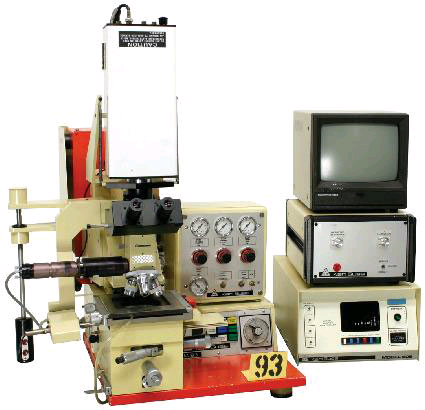 More modern production photolithography tools:
Nikon stepper recreated in virtual reality on 
WeCanFigureThisOut.org website:












(https://WeCanFigureThisOut.org/VL/Photolith.htm)
ASML stepper:  248 nm light, 20M$










(www.asml.com)
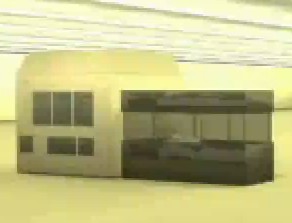 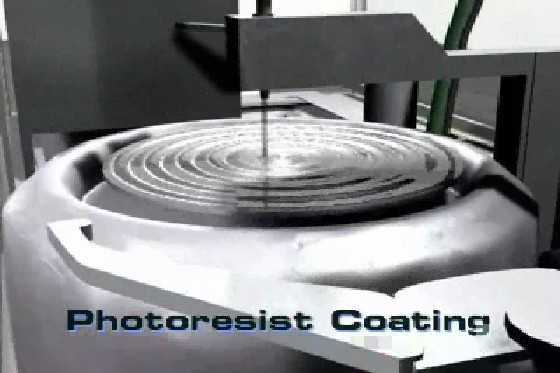 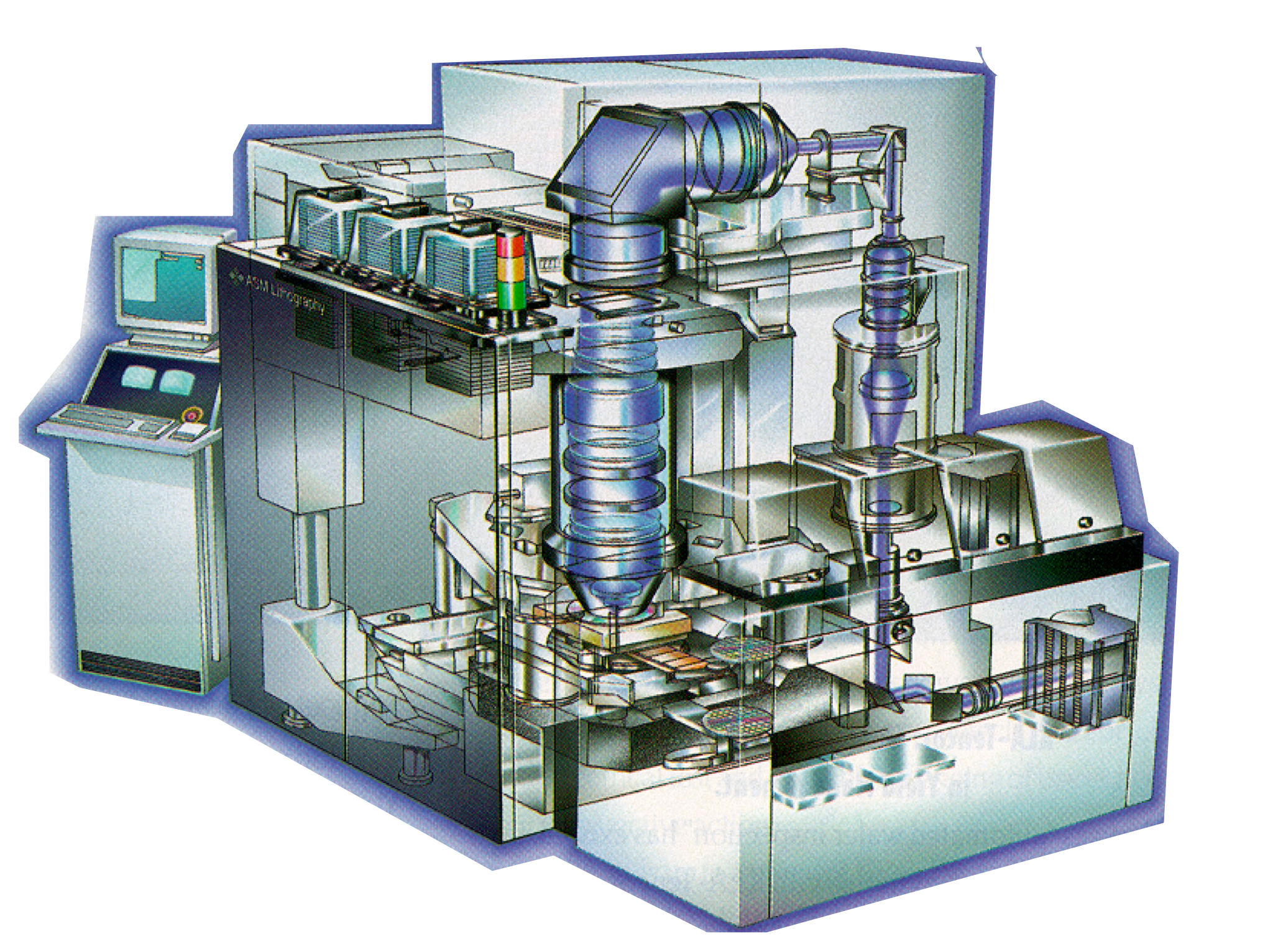 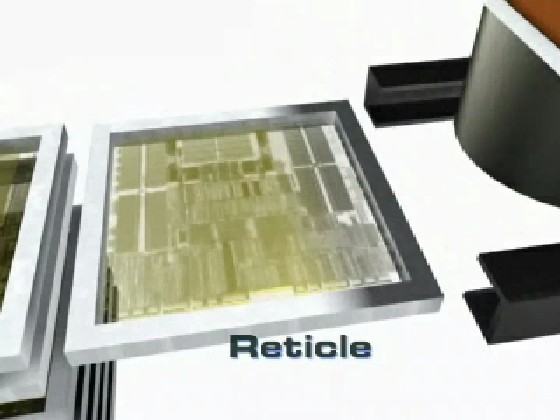 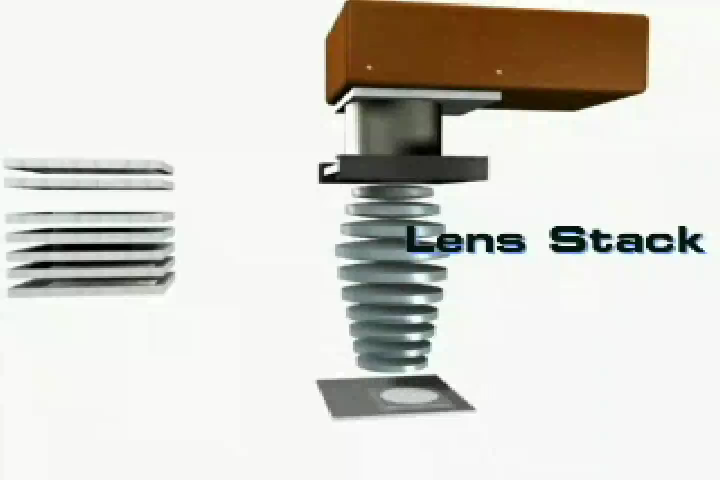 Both are capable of printing of entire integrated circuit in a single rapid step

Then precisely moving to next circuit and repeating process ("stepping")

Hands-off, fully automated!
Preceding is CLEARLY technology 			But where does boundary get fuzzy?
How are the shadow masks for those tools patterned?

	E-Beam Lithography (E stands for electron) - Derived from common SEMs!

Scanning Electron Microscope:

				Laboratory workhorse for seeing things 

					smaller than the wavelength of light

				But how does it work?


				From https://WeCanFigureThisOut.org/VL/SEM.htm:
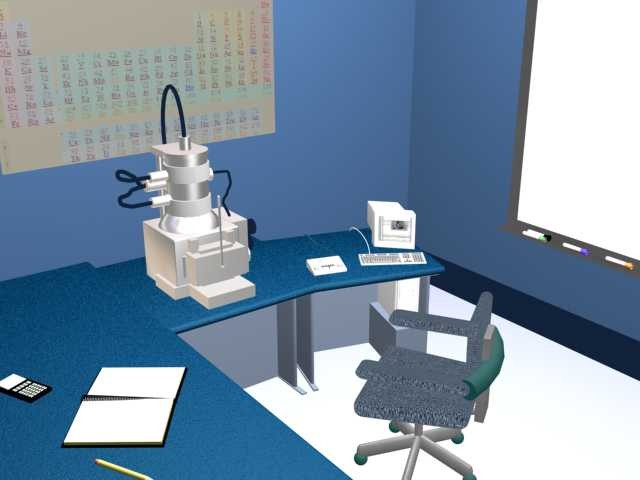 A Hands-on Introduction to Nanoscience: WeCanFigureThisOut.org/NANO/Nano_home.htm
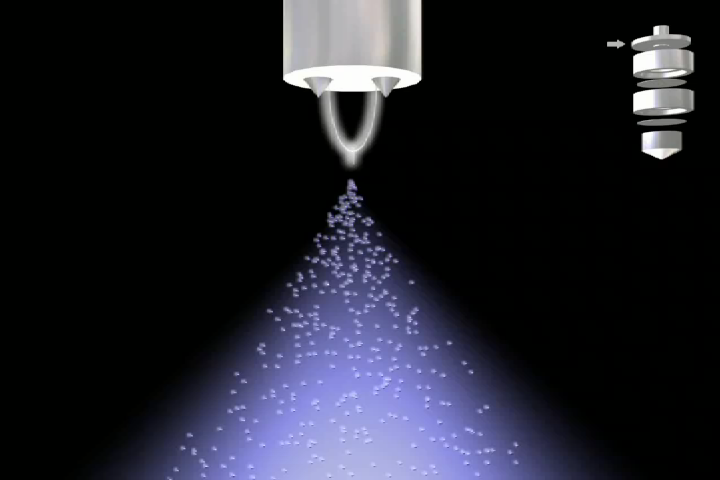 Start by heating metal filament 

Then pull electrons off with positive electrode
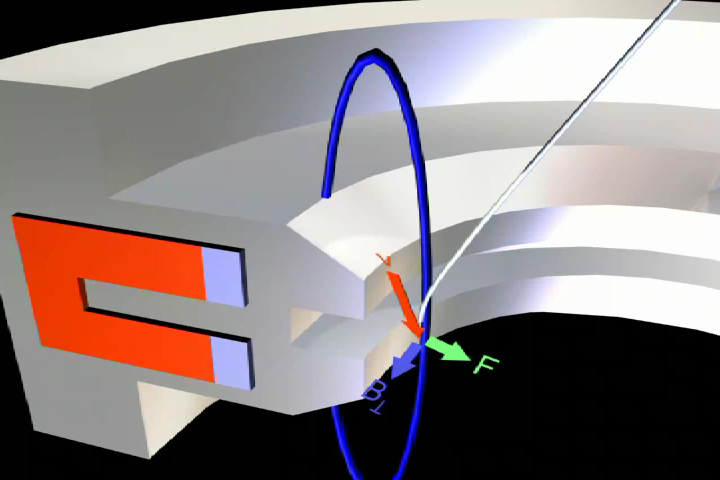 Diverging electrons pass through bore of cylindrical magnetic lens

	Forcemagnetic = q (v x B)

Electrons spiral 1/2 turn around B field loops

Diverting back toward axis (= focusing)
A Hands-on Introduction to Nanoscience: WeCanFigureThisOut.org/NANO/Nano_home.htm
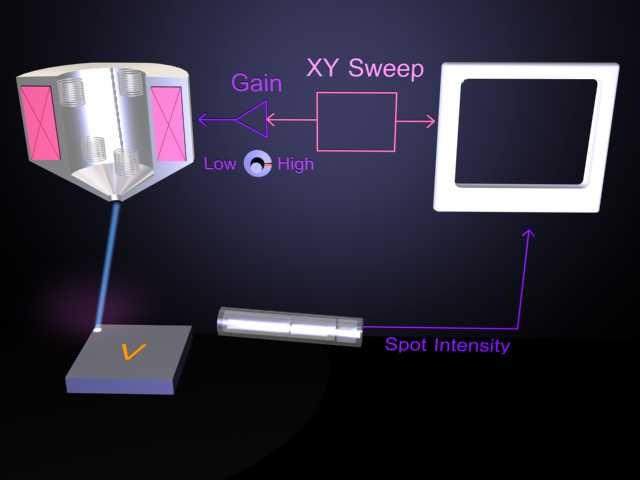 Small electromagnetic coils in last lens cycle current up and down

AC magnetic field scans e-beam across sample

"Secondary" electrons are emitted from the sample 

Electron multiplier (cylinder) amplifies their signal
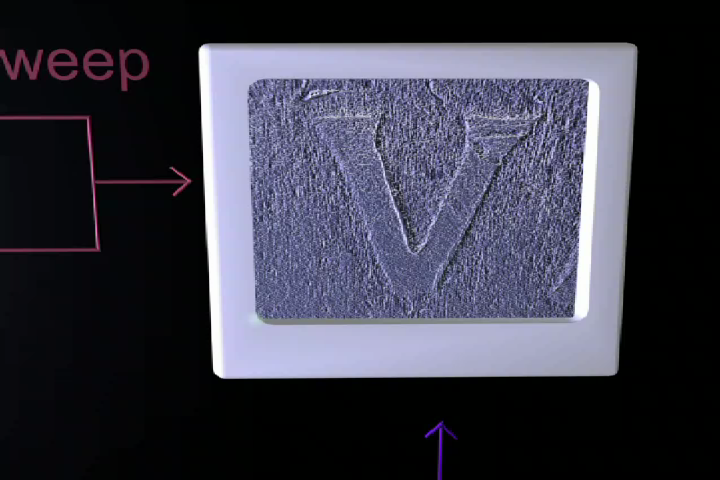 Different materials emit different numbers of
 secondary electrons

Electrons from different shapes + slopes more or less likely to reach multiplier  (huh? explain!)

Result: Get "contrasting" brightness point by point

Mapped into corresponding pixels on screen 
(here real SEM image of 'V" on Virginia quarter coin)
A Hands-on Introduction to Nanoscience: WeCanFigureThisOut.org/NANO/Nano_home.htm
To convert SEM to e-beam lithography, you only need to:
Add a "beam blanker" = Means of rapidly turning beam off and on

	You can just apply voltage to two parallel metal plates to slam beam off to the side!

Then add a computer to decide when the beam is to be on or off 

	For instance, based on CAD drawing of desired mask

					
					Not surprisingly, result is an instrument 					
					that looks almost identical to SEM!



					(UVA's e-beam lithography system)
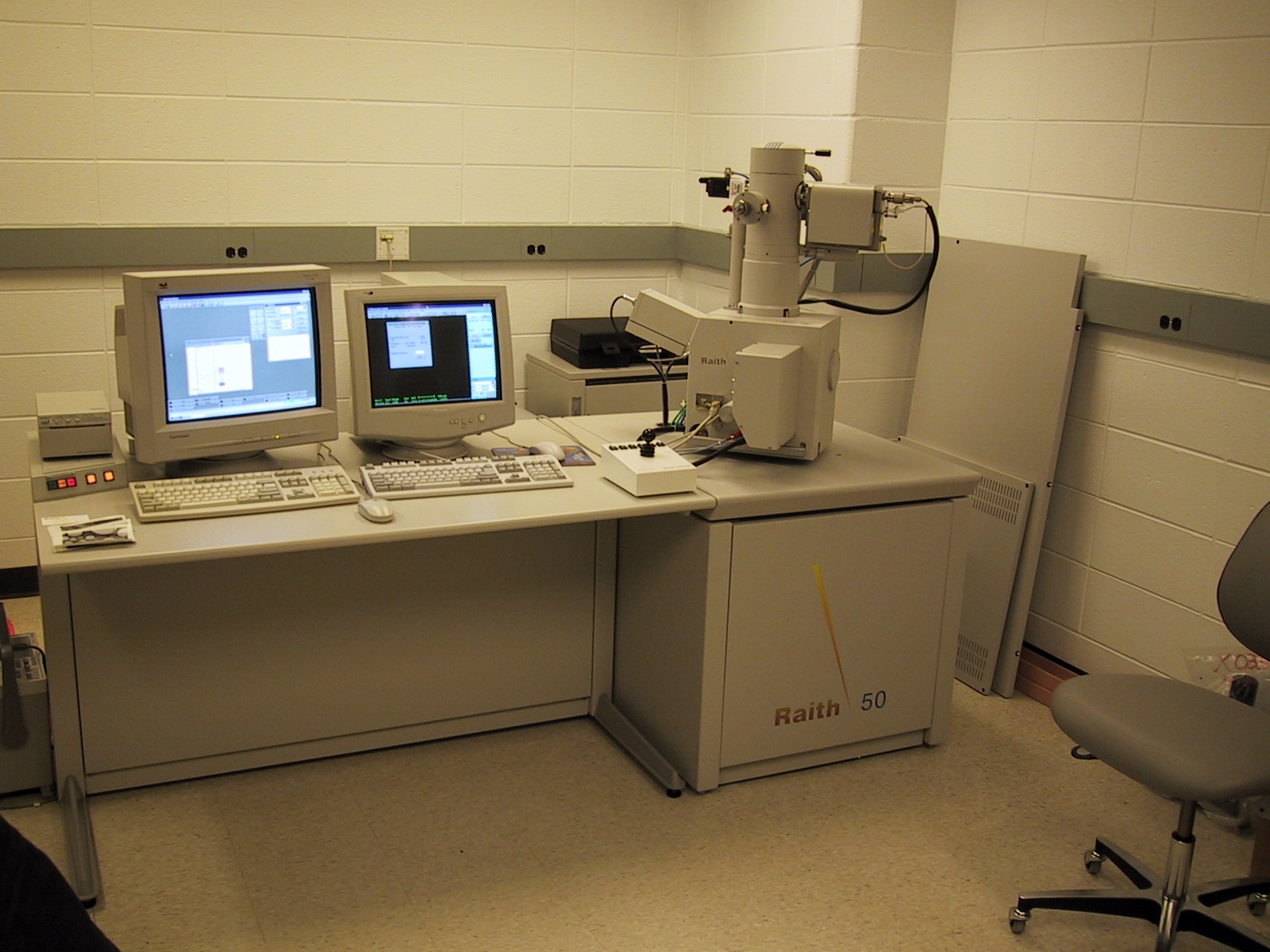 A Hands-on Introduction to Nanoscience: WeCanFigureThisOut.org/NANO/Nano_home.htm
What has this got to do with making masks?
Scan e-beam across photoresist (polymer) covered, metal-coated, glass plate




Where beam was on, photoresist polymer is "exposed" (i.e. its bonding altered)

						Works as well or better than UV: 

						     e-beam has more energy!

Then "develop" photoresist pattern:		 The etch away unprotected metal:
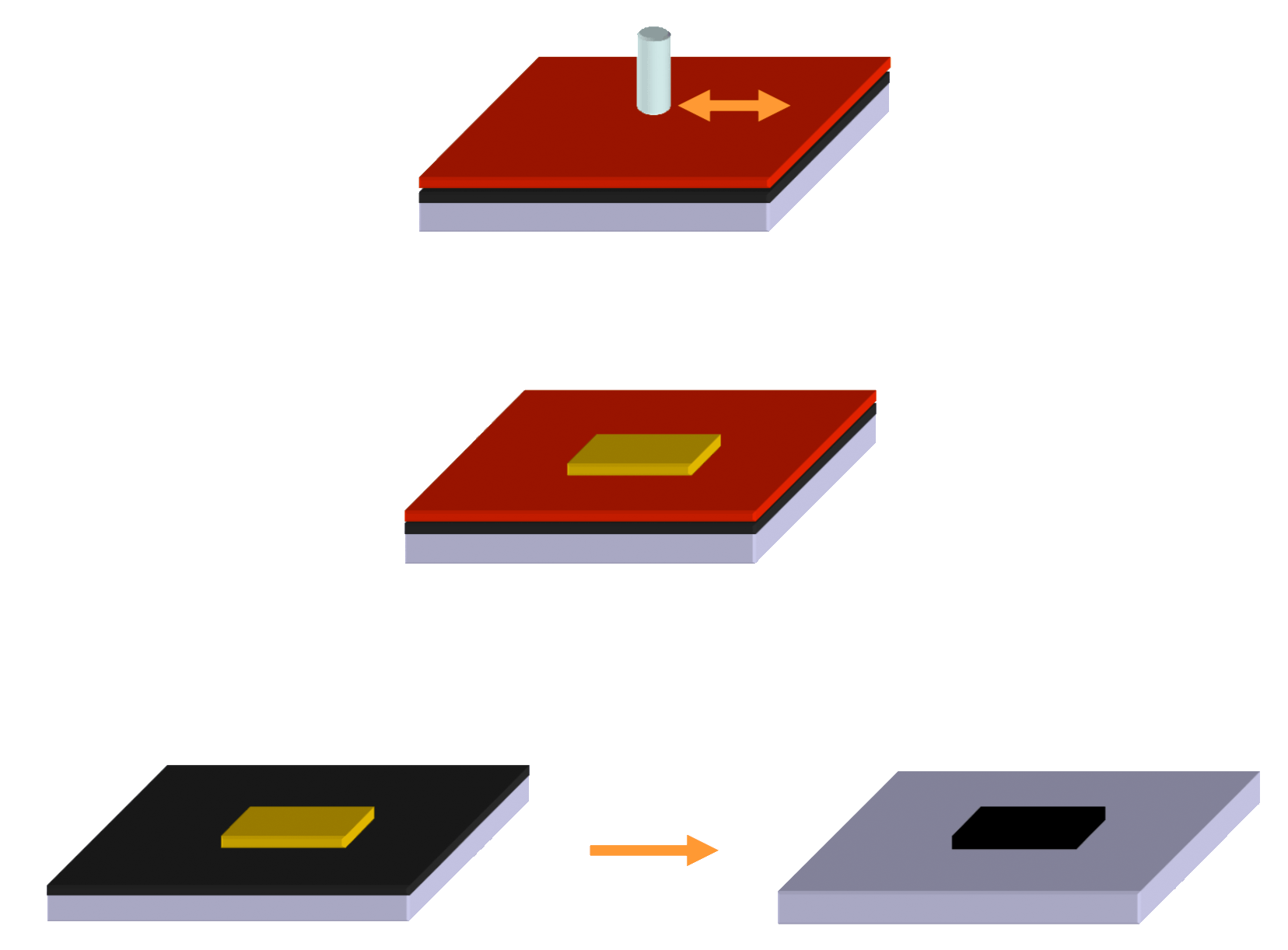 A Hands-on Introduction to Nanoscience: WeCanFigureThisOut.org/NANO/Nano_home.htm
But did you spot key difference from earlier photolithography?
Photolithography printed entire integrated circuit at once!

	All elements were printed "in parallel" across full circuit area:

E-beam lithography printed point by point

	As e-beam was scanned "sequentially" or "serially" across mask:

But HERE serial e-beam write is OK:

	Mask is created once, lasts a long time, is used to print 1000's of wafers!

	E-beam → Computer programmed, ultra-fine patterning (to ~ nanometer scale)

So slow e-beam mask creation is still economically viable technology

	Because we can afford slow expensive process for production of reusable masks!
A Hands-on Introduction to Nanoscience: WeCanFigureThisOut.org/NANO/Nano_home.htm
Photo vs. E-beam lithography patterning rates?
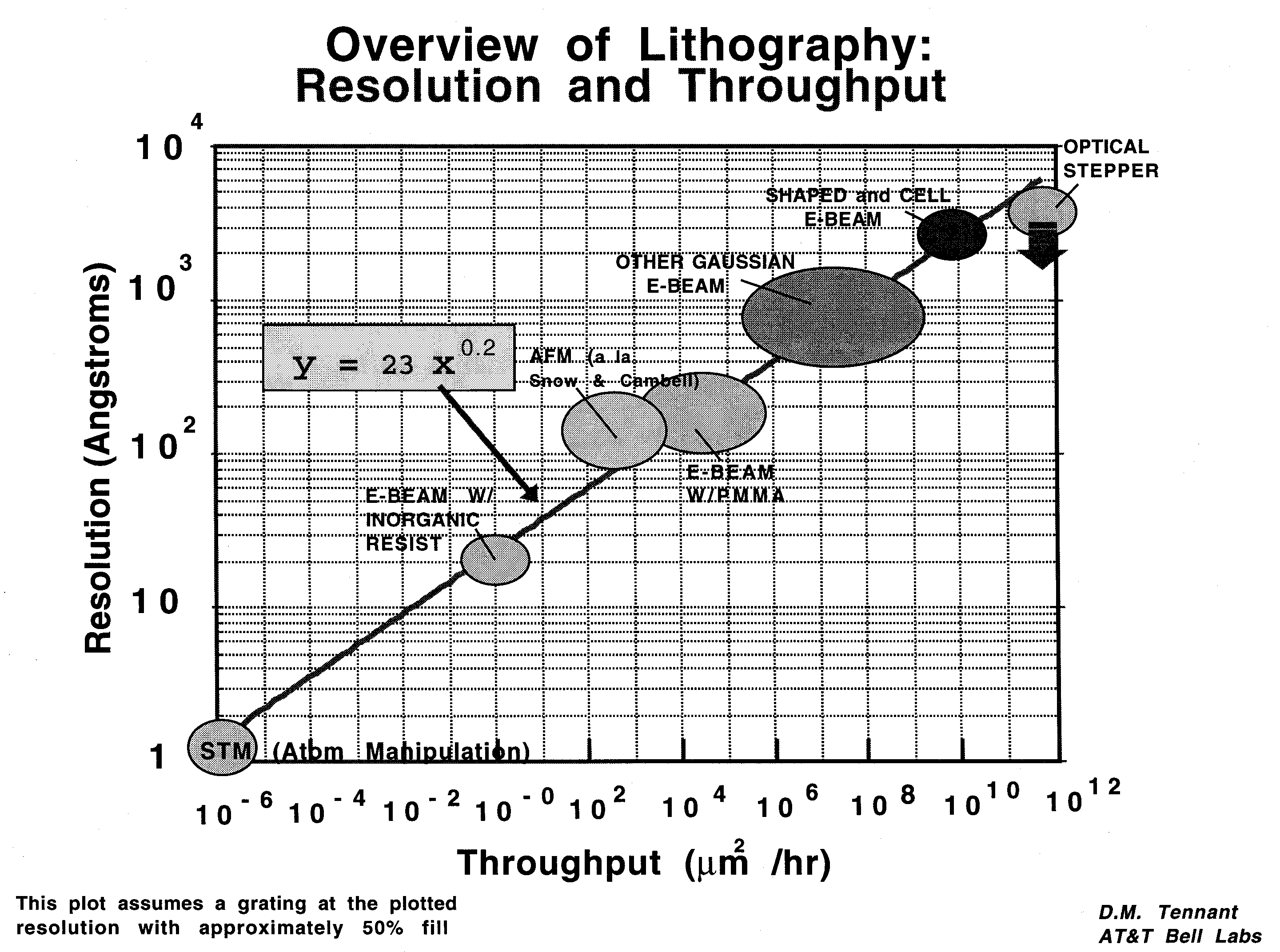 Source: Don Tennant
                                       (then at) Bell Labs
	Assumes printing 50% of area

					If area to be printed is
	5x5 mm2 =2.5 x 107 um2
	  (~ single small circuit)


	← Time to print that area
Photolithography
E-beam lithography
- 1/100 seconds
- 3000 Years
- 25 Hours
A Hands-on Introduction to Nanoscience: WeCanFigureThisOut.org/NANO/Nano_home.htm
So both techniques = technology, right?
Applied as described above, YES   But as often applied in nanoscience, NO!

E-beam lithography, with its resolution of ~ 1 nm is often used in nanoscience

I attended presentation on semiconductor nanowires:

	Heard about clever techniques for growing these nanometer diameter wires

	And new approaches for trying to float wires into position on circuit






Then speaker quickly mumbled "contacts made by high-resolution lithography"  OOPS!!!

→ Slow serial e-beam, likely going into SEM imaging mode to FIND end of each wire!!

Was murmur through conference room as his "technology" crashed and burned!!!
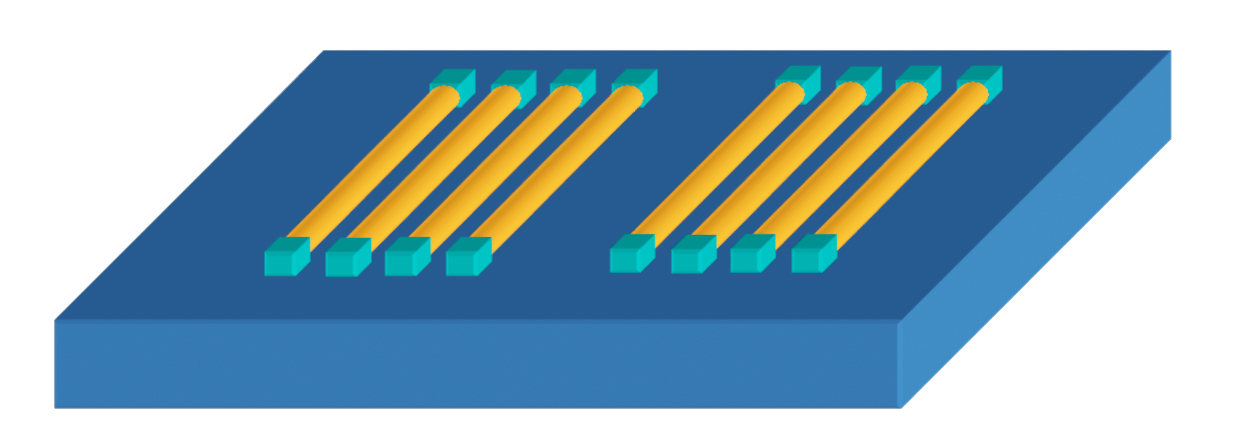 Further examples?
Rattner & Aviram 1974:  Single organic molecules might = nano-electrical switch!

Proof?  Mark Reed's 1997 "Break Junction:"

- Solution containing candidate molecules (yellow S atoms like Au):


- Plus nano-patterned gold line: 


- Expand substrate (by heating, bending, or piezoelectric crystal) until gold is drawn apart

	
	Continue until just ONE molecule fits in gap:
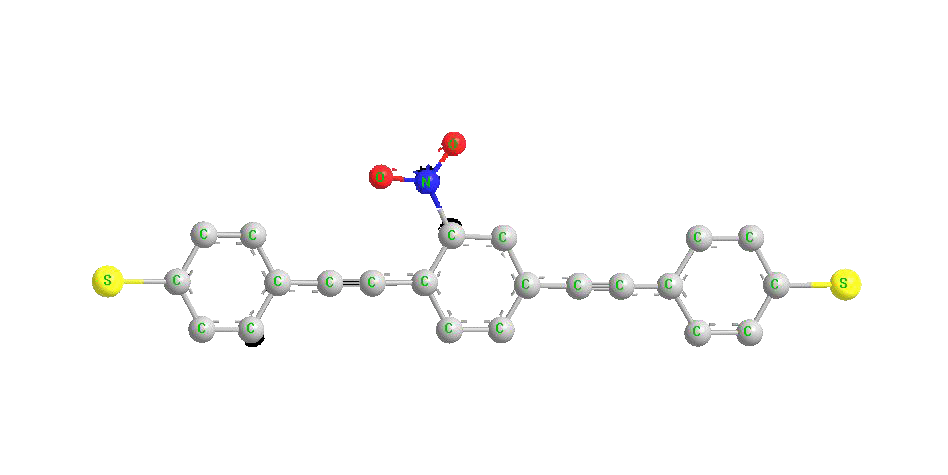 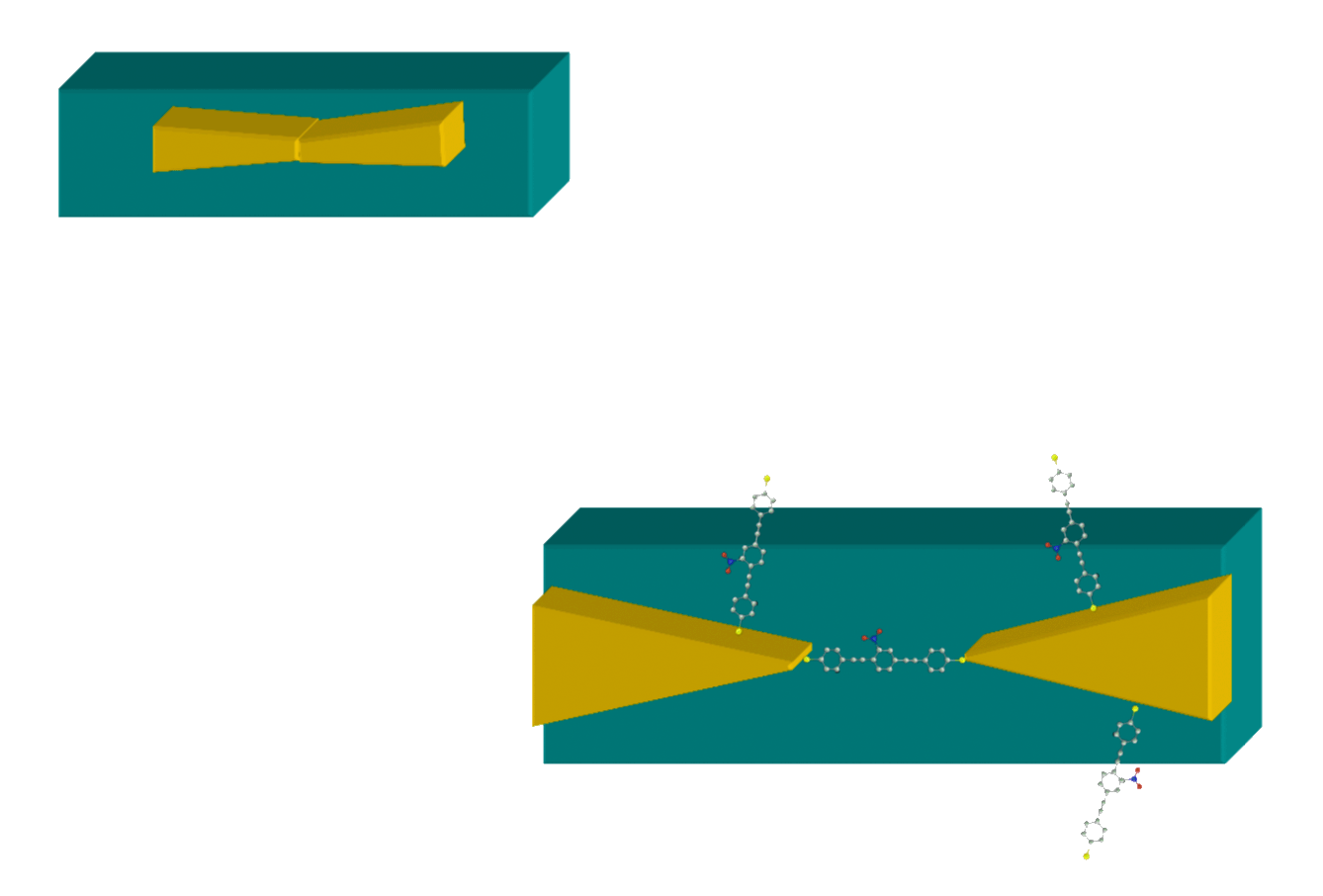 A Hands-on Introduction to Nanoscience: WeCanFigureThisOut.org/NANO/Nano_home.htm
Photos of an actual break-junction setup:
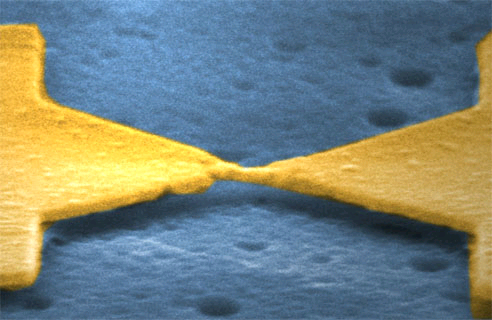 High and low magnification SEM images of 
unbroken break-junctions (left/center respectively)
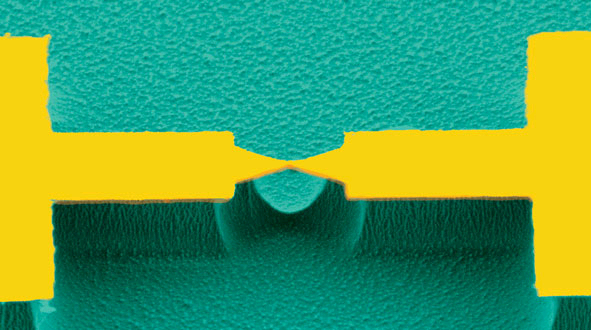 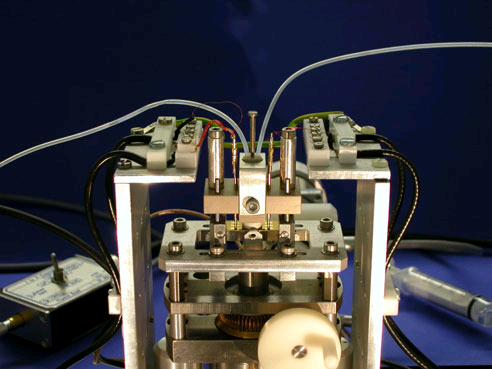 Mechanism for pulling break-junction apart:
University of Basel:  http://pages.unibas.ch/phys-meso/Pictures/pictures.html

INCREDIBLE SCIENCE!  But is it technology?  Absolutely not!
A Hands-on Introduction to Nanoscience: WeCanFigureThisOut.org/NANO/Nano_home.htm
Investigators noted similar configuration in nanoscale tips of:
Scanning tunneling microscopes (STMs)	Atomic Force Microscopes (AFMs)








Some inserted molecules into gaps (even as AFM tip bounced!) to study molecules

No problem - It's still great, powerful, science!

Some proposed memory cells based on STM Tips + Atoms/Molecules

Push atom/molecule into place for digital 1, remove it for digital 0
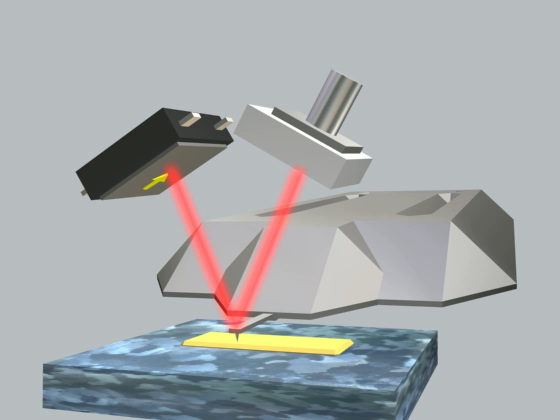 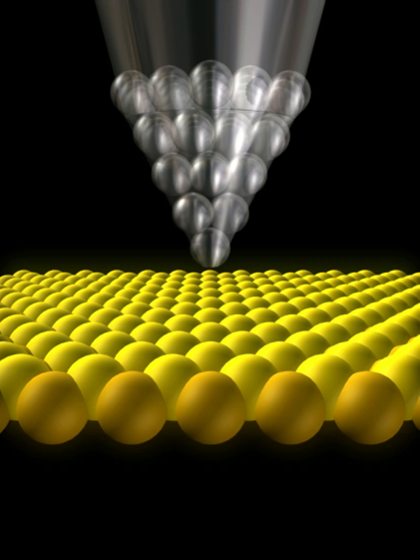 A Hands-on Introduction to Nanoscience: WeCanFigureThisOut.org/NANO/Nano_home.htm
Others explored direct use of  STM or AFM for lithography:
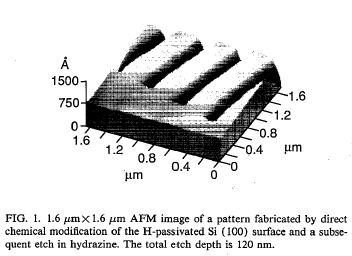 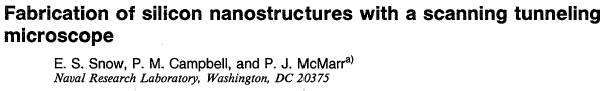 STM inducing point-by-point oxidation of silicon

→ Oxide pattern → Subsequent etch mask

(Applied Physics Letters 63, 749 (1993))
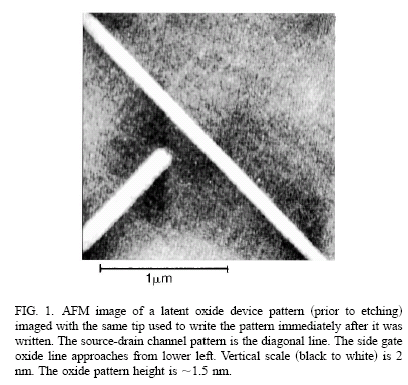 Same process applied using AFM to fabricate

 prototype nano field-effect transistor

(Applied Physics Letters 66, 1338 (1995))
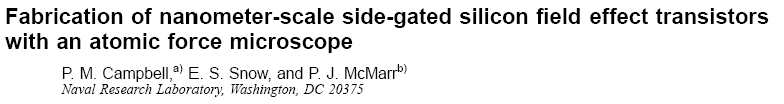 A Hands-on Introduction to Nanoscience: WeCanFigureThisOut.org/NANO/Nano_home.htm
Above was also great, even visionary, Nanoscience

NRL authors never claimed that STM or AFM writing was basis for Nanotechnology

But others HAVE suggested this . . .  repeatedly . . . to this very day!!


Pushing atoms is also suggested as technology . . . repeatedly . . . to this very day!!

Saw another such paper + corporate press release in recent months!!


What is the exact problem?

To answer, must finally go to left end of figure I used earlier:
A Hands-on Introduction to Nanoscience: WeCanFigureThisOut.org/NANO/Nano_home.htm
Processing times for ALL lithographies:
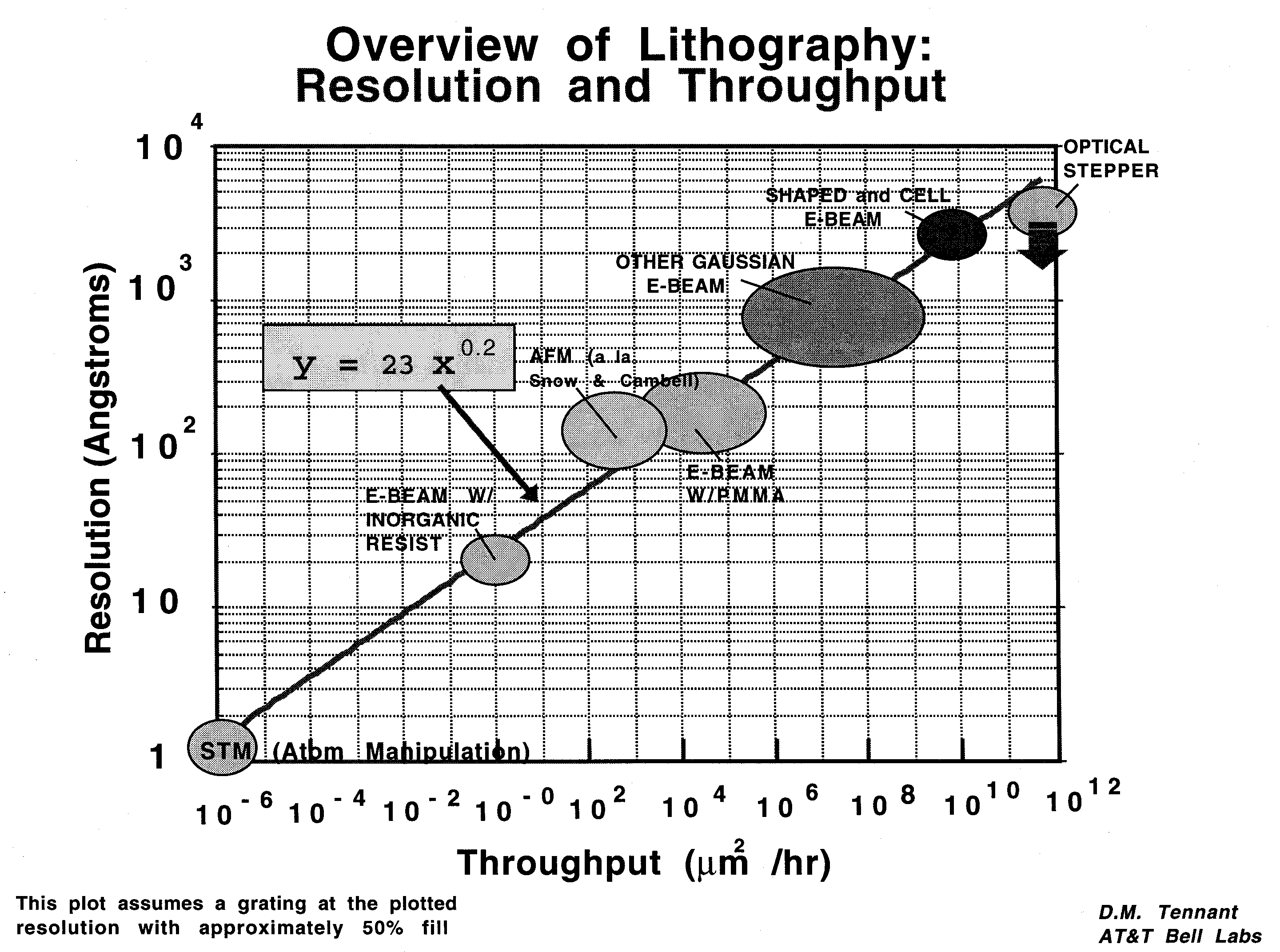 Source: Don Tennant of Bell Labs
	Again assume printed area is
	5x5 mm2 (=2.5 x 107 um2):


	

	TIMES FOR ONLY 5x5 mm2

	Wafers now 300 mm across!
		   (~70,000 mm2)

	    → 9000 billion years

	  Universe ~ 14 billion years!
E-beam lithography
Photolithography
AFM lithography
STM lithography
- 30 Years
- 3 billion years
- 3000 Years
- 25 Hours
- 1/100 seconds
We're now experts at distinguishing good science from viable technology
So try this proposal on for size:
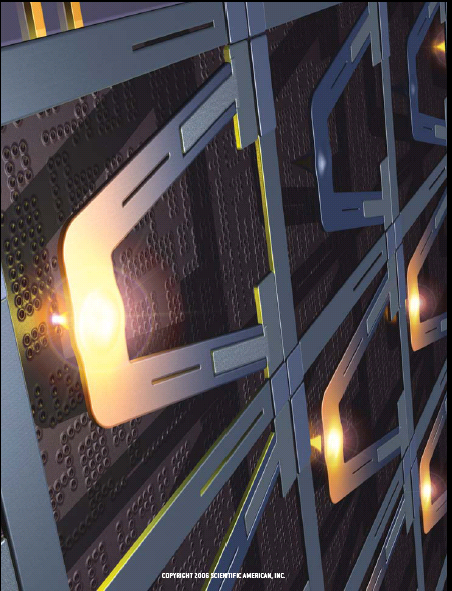 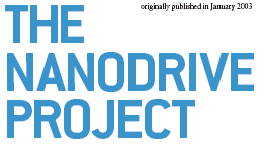 Proposed by IBM 

Here described in Scientific American: 

"The Nanotech Revolution" (2006)
A Hands-on Introduction to Nanoscience: WeCanFigureThisOut.org/NANO/Nano_home.htm
Which works (upside down) by:
1) Writing a bit by passing heat through cantilever to melt pit in polymer










Presumably upside down so dust/particles can’t fall on surface

Even though nanoparticles can "fall" upward when electrostatics overcome gravity!

(So really could have been done right side up with ~ same results)
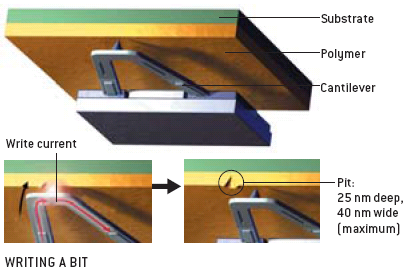 Scientific American
"The Nanotech Revolution" (2006)
A Hands-on Introduction to Nanoscience: WeCanFigureThisOut.org/NANO/Nano_home.htm
2) Read a bit by sensing when cantilever is cooled by falling into pit

	By sensing the decrease in the heating element's resistance as it is cooled
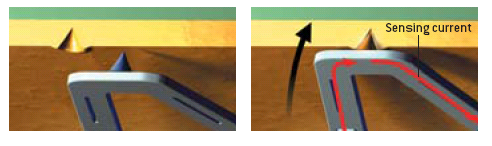 Scientific American
"The Nanotech Revolution" (2006)
A Hands-on Introduction to Nanoscience: WeCanFigureThisOut.org/NANO/Nano_home.htm
3) Erasing a bit by melting polymer adjacent to pit to ~ fill it in








And using a heck of a lot of these cantilevers in parallel
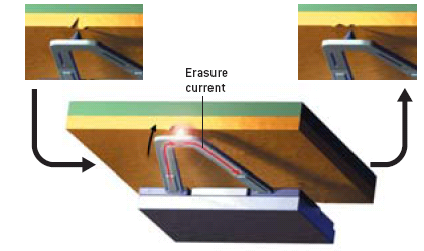 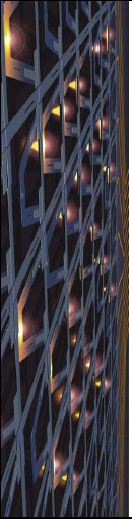 Scientific American
"The Nanotech Revolution" (2006)
A Hands-on Introduction to Nanoscience: WeCanFigureThisOut.org/NANO/Nano_home.htm
My take as a fellow researcher:
Their plan is to use slow "serial" point-by-point writing in "parallel" manner

	That is, to use a glacially slow process

		That I above calculated would take 30 YEARS to write one circuit
	
	But to do this simultaneously at a WHOLE LOT of points
		
Detailed comments:

	Basic write / read / erase idea for each cantilever seems sound

	Microfabrication techniques are suitable for making cantilever arrays

		Article stated that array of 1024 levers already fabricated!

	But what if polymer sticks to a point?

			So find a better polymer!!

	Will points erode? (AFM probes erode after hours of continuous use)

			Would limit lifetime number of read-write-erase cycles
My take having once hung with development engineers:
Generally, for an entire "circuit" to work, all devices in that circuit must work

	Unless we use much more complex and costly "fault tolerant" designs

Say we wanted a really simple circuit involving only three devices

If there's 90% chance each device works, what is chance of whole circuit working?

	(0.9) (0.9) (0.9) = (0.9) 3 = 0.72  =>  72% "yield" of working circuits


But "getting real" I'd guess Intel wants circuit yields of at least 90%

And these days their circuits can easily have 100,000,000 devices per circuit

	(X) 100,000,000 = 0.9  =>  X = 1 => 100% according to my calculator 

Indicating that 90% circuit yield requires ~ 100% device yield
Again, trying to outsmart my calculator's rounding:
Put in explicit single device yields and calculate whole circuit yield:

	Single device yield:	100,000,000 device circuit yield:

	0.99			(0.99)100,000,000 = 0 => 0% 

	0.9999			(0.9999)100,000,000 = 0 => 0% 

	0.999999		(0.999999)100,000,000 = 3.7x10-44 => ~0%

	0.99999999		(0.99999999)100,000,000 = 0.368 => 36.8%

	0.999999999		(0.99999999)100,000,000 = 0.905 => 90.5% 

So EACH device must work with a 99.999999% probability for 90% circuit yield
"We're not in Kansas Anymore!" - A Hands-on Introduction to Nanoscience
Above is calculation every circuit development engineer knows well
It is WHY development engineers tend to be so cynical and pessimistic

But it is not a calculation most researchers truly appreciate

	Unless some development engineer once hammered it into their head

		As one such development engineer once did to me!

But it looks to me as if these IBM researchers have not had that experience

	Because they are, in essence, still saying:

		"But I got 1000 devices to work, why not 100,000,000?"

But YOU should now see that, while it is not impossible, is extemely improbable

	Indeed, Intel and industry took FIFTY YEARS to get that good!
A Hands-on Introduction to Nanoscience: WeCanFigureThisOut.org/NANO/Nano_home.htm
Evidence one way or the other?
In 2006 IBM authors gave it: 50-50 odds of working within 3 years (i.e. by 2009)


2008: "I'm skeptical . . . But not sure I'd bet against IBM (co-inventors of AFM)"


2009: No news from IBM


2010: My private conversation with an IBM developer


Since:  Absolutely nothing new on the web – draw your own conclusion
A Hands-on Introduction to Nanoscience: WeCanFigureThisOut.org/NANO/Nano_home.htm
Summary
Researchers have developed excellent nanoscience tools & techniques

Some of these are also suitable for limited nanotechnology roles

	Prime example:  E-beam lithography

Other tools are superb for nanoscience - but hopeless for nanotechnology

	Prime examples:  STM and AFM probes (at least as normally used)

But question of practicality can get REALLY MUDDY

	As in visionary "Nanodrive Project"


So stay excited about nanotechnology -  But also stay skeptical!
A Hands-on Introduction to Nanoscience: WeCanFigureThisOut.org/NANO/Nano_home.htm
Credits / Acknowledgements
Funding for this class was obtained from the National Science Foundation (under their Nanoscience Undergraduate Education program).

This set of notes was authored by John C. Bean who also created all figures not explicitly credited above.  




Copyright John C. Bean

(However, permission is granted for use by individual instructors in non-profit academic institutions)
A Hands-on Introduction to Nanoscience: WeCanFigureThisOut.org/NANO/Nano_home.htm